«Открытая трибуна» Союза работодателей Ростовской области
Налоговое администрирование сельскохозяйственных предприятий :  вопросы администрирования   НДС в 2025 году ; переход на электронный документооборот между субъектами предпринимательства; налоговые риски в сельскохозяйственной отрасли. 
Хартия АПК  как инструмент по противодействию незаконным схемам на рынке оборота сельскохозяйственной продукции.
Заместитель начальника  отдела камерального контроля №1 УФНС России по Ростовской  области                                 Бугаенко Оксана Борисовна
Изменения НК РФ 2025
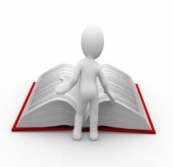 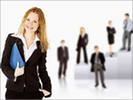 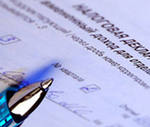 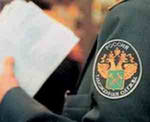 Законом от 12.07.2024 № 176-ФЗ в главы 21 и 26.2 НК РФ внесены изменения :  с 1 января 2025 года все налогоплатель­щики, применяющие УСН (как ИП, так и организации), признаются налогоплатель­щиками НДС.
* При этом если доходы налогоплательщика УСН за 2024 год не превысили 60 млн рублей, то с 01.01.2025 обязанность по исчислению и уплате НДС в бюджет у него не возникает (п. 1 ст.145 НК РФ).  Выставлять счета –фактуры (без НДС ) не надо.
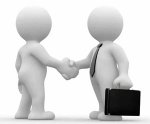 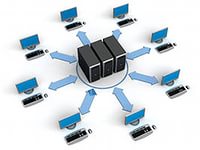 Освобождение от исчисления и уплаты НДС в бюджет предоставляется автомати­чески
Уведомления об освобождении от уплаты НДС представлять в налоговый орган не надо.
Также у налогоплательщиков УСН, освобожденных от исчисления и уплаты НДС в бюджет, отсутствует обязанность представлять декларацию по НДС, вести книги продаж и книги покупок
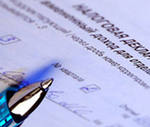 Администрирование НДС в системе АСК НДС -2
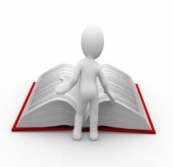 Организация и внедрение электронного документооборота  ( ЭДО ) между налогоплательщиками ;
          Отработка авто-требований ;
          Своевременное и полное реагирование на требования ( уведомления, вызов), которые поступают от налоговых органов; Изменения срока исполнения требования ( на 6-й день со дня направления оператором -  п. 5.1 ст.  23 НК РФ); 
            В структуре рисков  : прямые расхождения ; сложные расхождения, автоцепочки , которые определяются в автоматическом режиме, а доказательная база формируется инспектором вручную. 
             нужен  Диалог с налоговым органом :  понимание риска; устранение  неисполненных налоговых обязательств   через  представление уточненных деклараций ( расчетов) по НДС
ВАЖНО        УЧЕСТЬ     !
1. Декларация по НДС за 1 квартал 2025 года : ФНС ОБНОВИЛА ФОРМУ 
  В разделы декларации добавили строки для новых ставок НДС. Расширили перечень кодов операций. В титульном листе декларации для электронной доверенности надо указывать ее GUID. Раздел 2 декларации заполняют новые категории налоговых агентов.
Также декларация поменялась в связи с введением новых ставок 5 и 7  %%
 
2.Важно чтобы  ставки были указаны корректно, т.к. если ставка указана неверно, то счет-фактура будет признан порочным ( риски по  восстановление аванса исчисленного по 20 % если в нем есть 10% недопустимо) 
 Если организация (ИП) применяет  20 %, но по выручке имеет право на применение ставок 5 или 7 %%, она может это сделать, но не наоборот ( не ранее чем через 12 налоговых периодов)
 
3. Если  в субсидию  заложена  компенсацию НДС, то  применение вычета незаконно.
 
4  протравленные семена – применяется ставка 10 %
  
5. Племенные   ( скот, яйцо и проч)   - ставка 10  %
Налоговые риски в сельскохозяйственной отрасли. Хартия АПК  как инструмент по противодействию незаконным схемам на рынке оборота сельскохозяйственной продукции
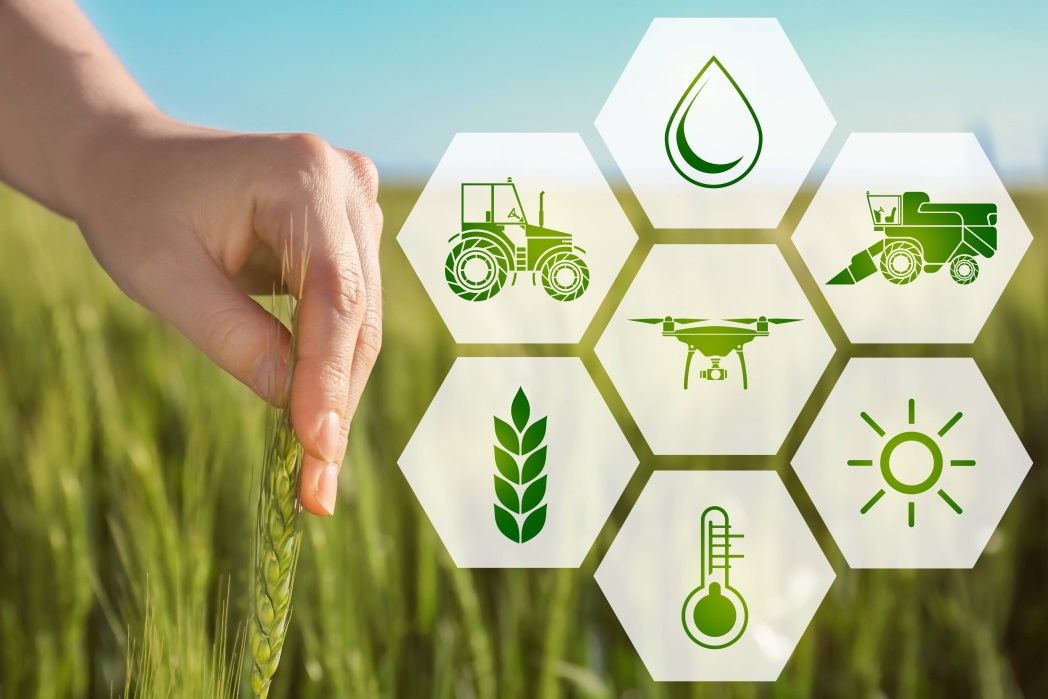 Хартия в сфере оборота сельскохозяйственной продукции
Вступить в Хартию можно  посредством электронной регистрации на сайте
Хартия-апк.радо.рус
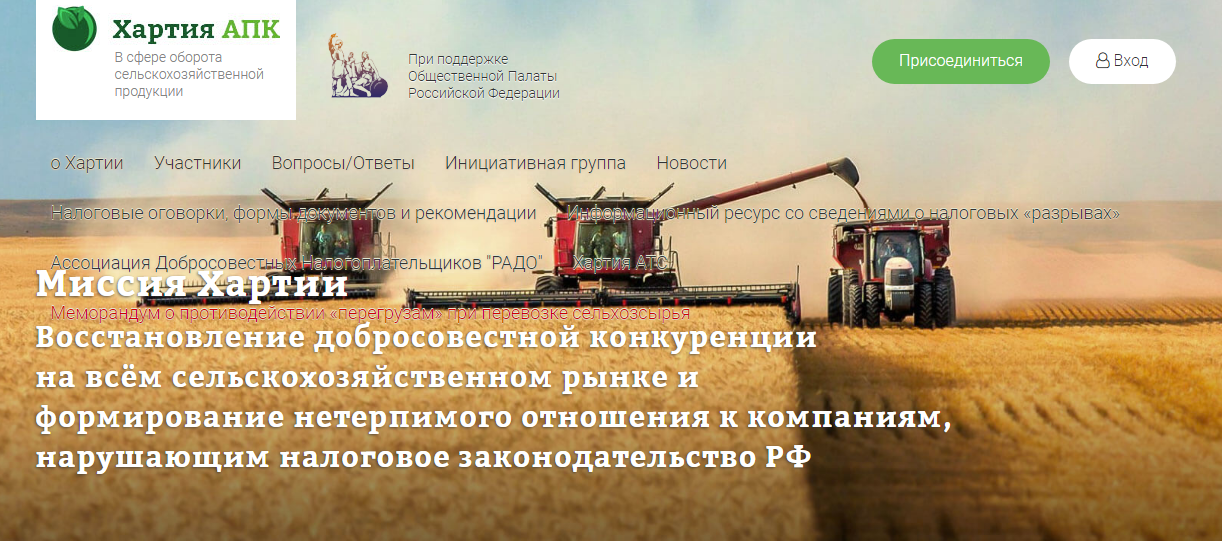 Согласие  на признание сведений, составляющих налоговую тайну,  общедоступными
1. Согласие на признание сведений, составляющих налоговую тайну, общедоступными в части несформированного источника для принятия к вычету сумм НДС, дается в налоговый орган 
Переданные налогоплательщиками в соответствии с письмом ФНС России от 09.10.2018 N ЕД-4-2/19656 в территориальные налоговые органы Согласия не предполагают раскрытия третьим лицам хозяйственных связей между налогоплательщиками, любых данных из налоговых деклараций и иной информации, содержащей сведения коммерческой и/или налоговой тайны за пределами сведений о факте наличия (урегулирования/неурегулирования) несформированного источника по цепочке поставщиков товаров (работ, услуг) для принятия к вычету сумм НДС. ( № ЕД-4-2/25672@ от 12.12.2019) 
(Письмо ФНС России от 29.08.2022 № АБ-4-19/11332)
Соблюдение условий Хартии
Соблюдение рекомендаций  Ассоциации,         в том числе  по единообразному заполнению документов с учетом  отраслевых особенностей и выстраиванию деятельности в соответствии с принципами Хартии,  
применение механизма налоговой  оговорки. 
Заключение договоров перевозки непосредственно с компаниями перевозчиками 
Своевременное и адекватное реагирование на информирование налогового органа о наличии рисков несформированного источника НДС для применения вычета
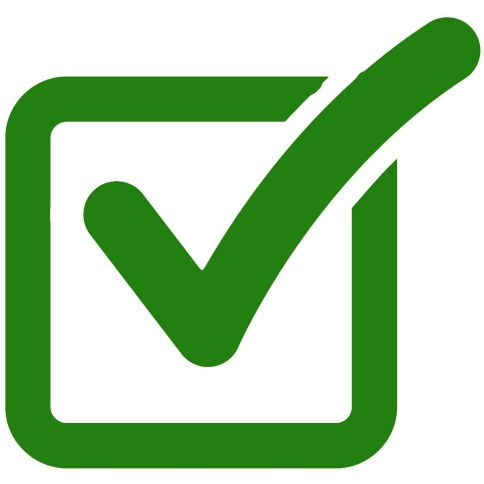 МНК по выявлению риска
1. Мероприятия по идентификации источника происхождения зерна.
2. Транспортировка.
3. Сертификация.
4. Сопоставление товарной, денежной документальной  цепочек. 
5. Использование  (сопоставление)  информации ФГИС зерно.
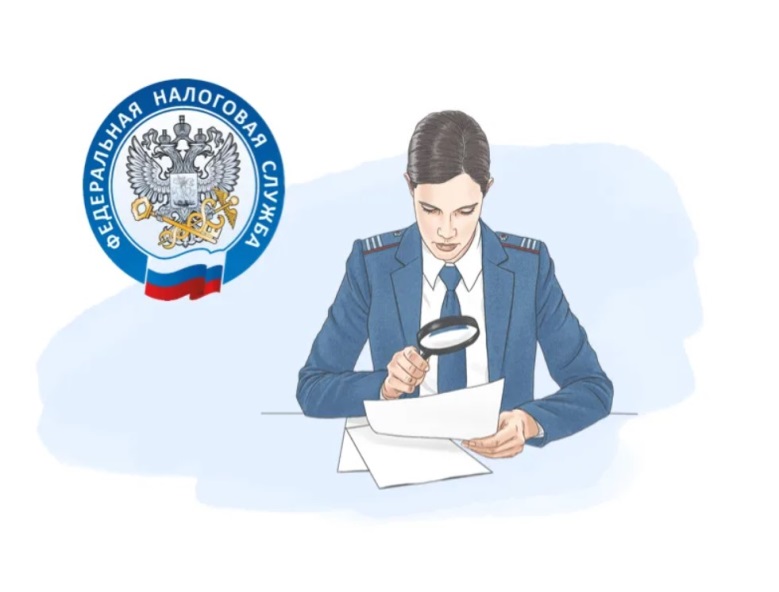 РИСКИ в разрезе информации, поступающей от  ФГИС  «ЗЕРНО» (Постановление  Правительства  Российской Федерации от 9.10.20221 N 1722 )
1. Партии зерна, находящиеся без движения по настоящее время (не оформлены СДИЗ, не произведено списание или объединение партий и т. д.)
2. Непогашенные СДИЗы (партии зерна, по которым СДИЗ не погашены более 31 дня с даты оформления СДИЗ) Информация по цепочке участников ГРУЗОПОЛУЧАТЕЛЬ НЕ ОФОРМИЛ   СДИЗ
3. Не пройден  ФЛК (форматно-логический контроль)
ПЕРЕХОД  НА ЭЛЕКТРОННЫЙ ДОКУМЕНТООБОРОТ   !
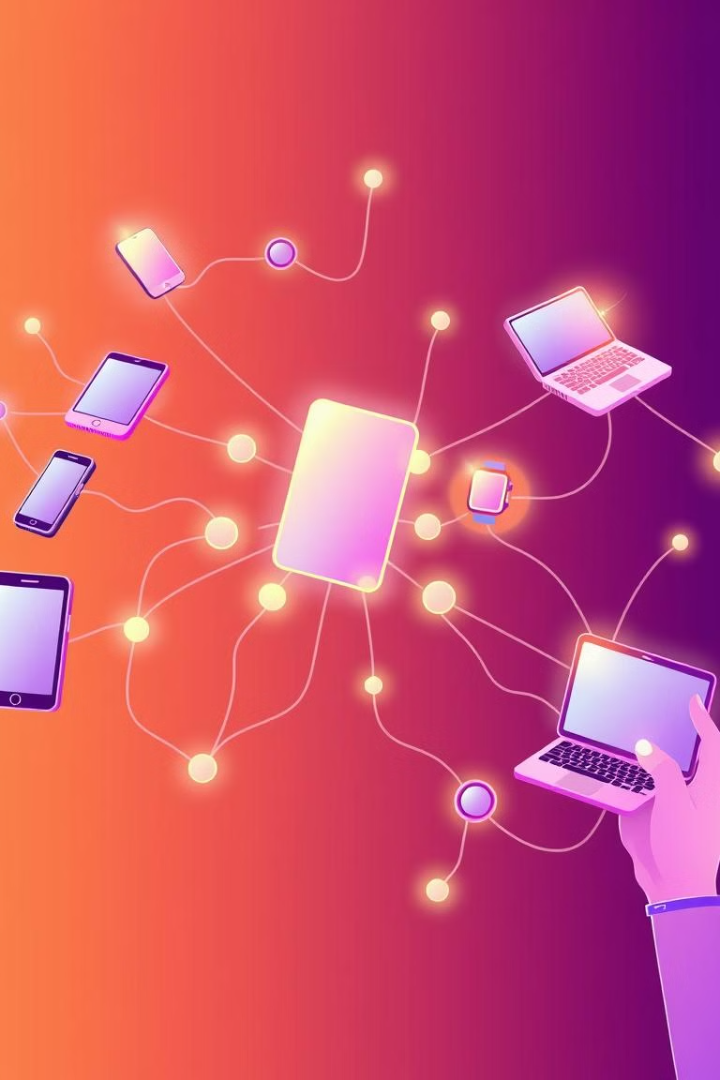 Переход на  электронный документооборот важен для  эффективной адаптации бизнеса к автоматизированному контролю НДС.